Frågestund tilldelning
De vanligaste frågorna just nu samt två ”klassiska” missar
Välj aktivera!
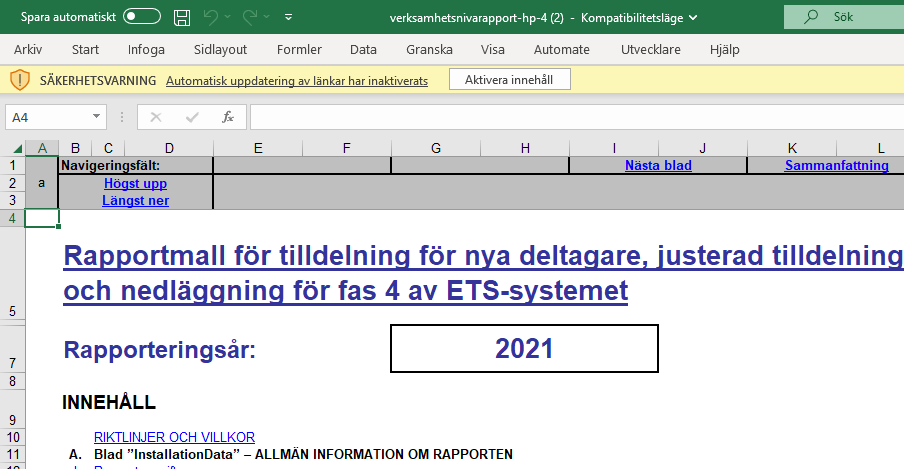 3
NATURVÅRDSVERKET | SWEDISH ENVIRONMENTAL PROTECTION AGENCY
Välj rapporteringsår 2023!
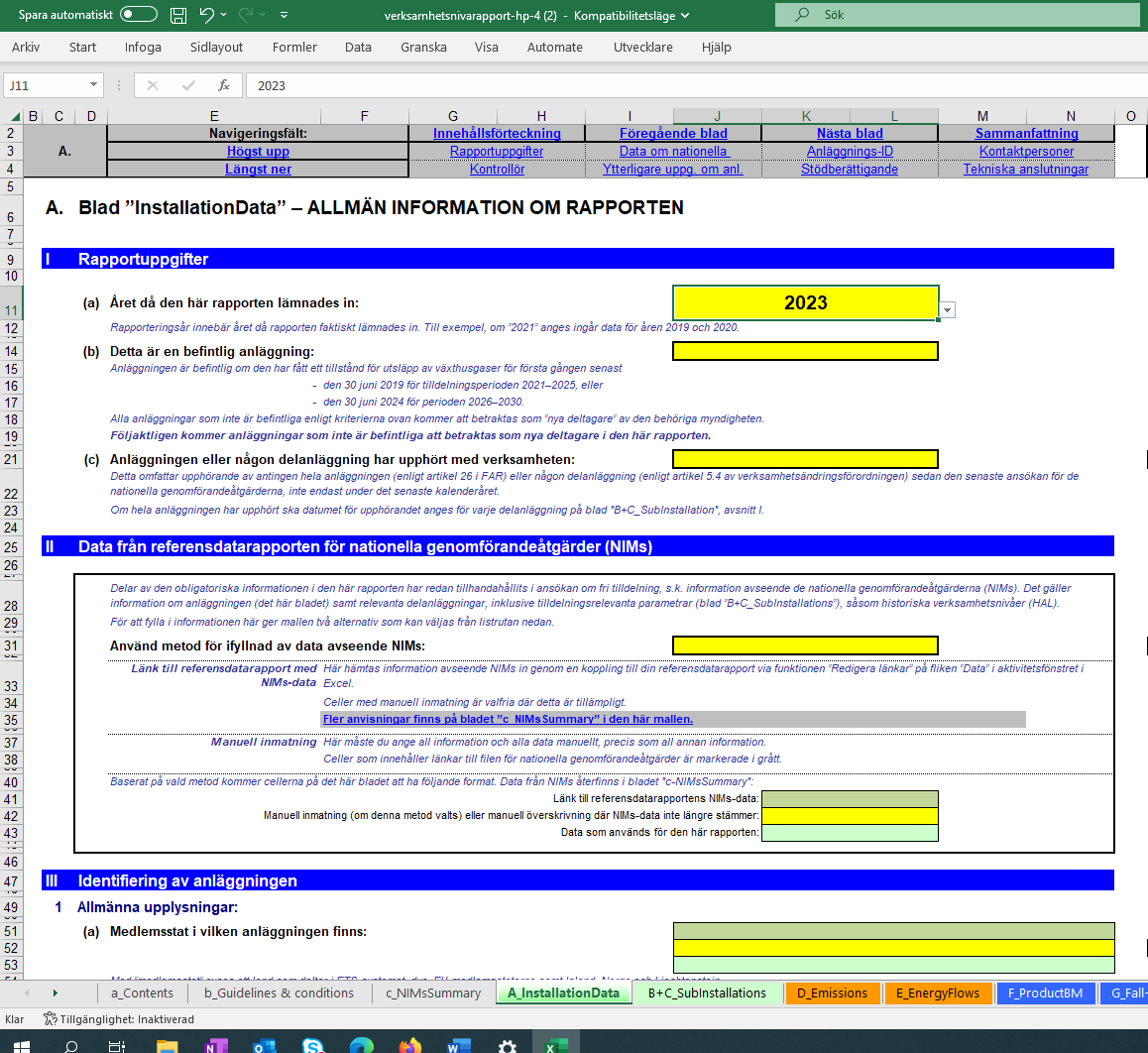 4
NATURVÅRDSVERKET | SWEDISH ENVIRONMENTAL PROTECTION AGENCY
Ändra inget på rad 31, flik A!

Detta ger följdfel som kan vara knepiga att rätta till.

Ändra heller inte data för tidigare år om ni inte fått godkänt av NV att göra så.
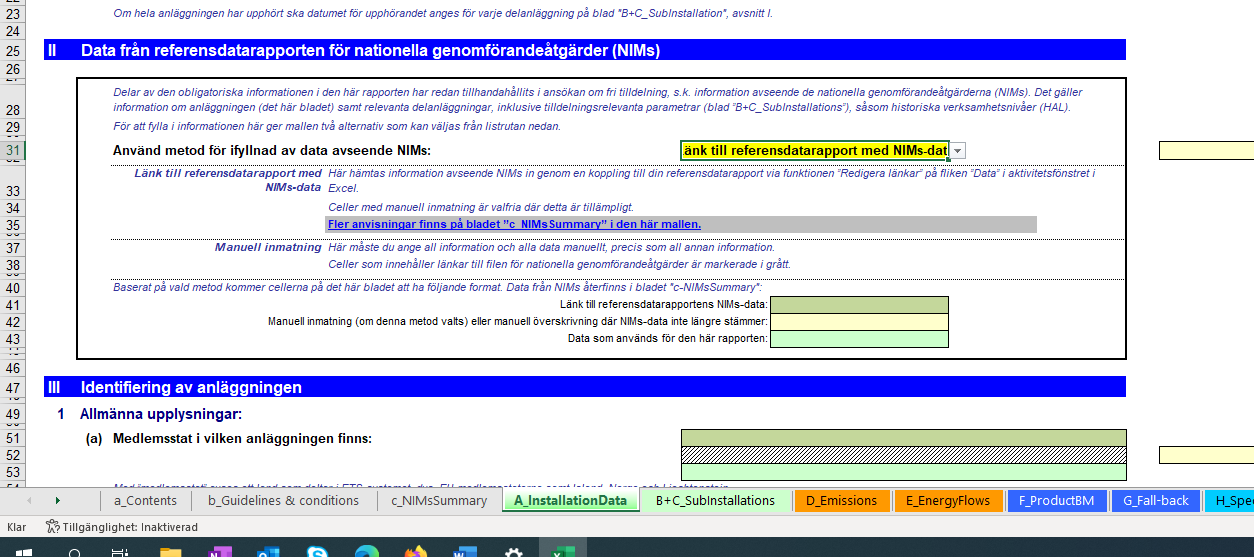 5
NATURVÅRDSVERKET | SWEDISH ENVIRONMENTAL PROTECTION AGENCY
Kom ihåg att manuellt föra över resultatet från kraftvärmeverktyget (flik D, punkt h och i).
Resultaten kan behövas i flikarna E, F och G beroende på anläggning.
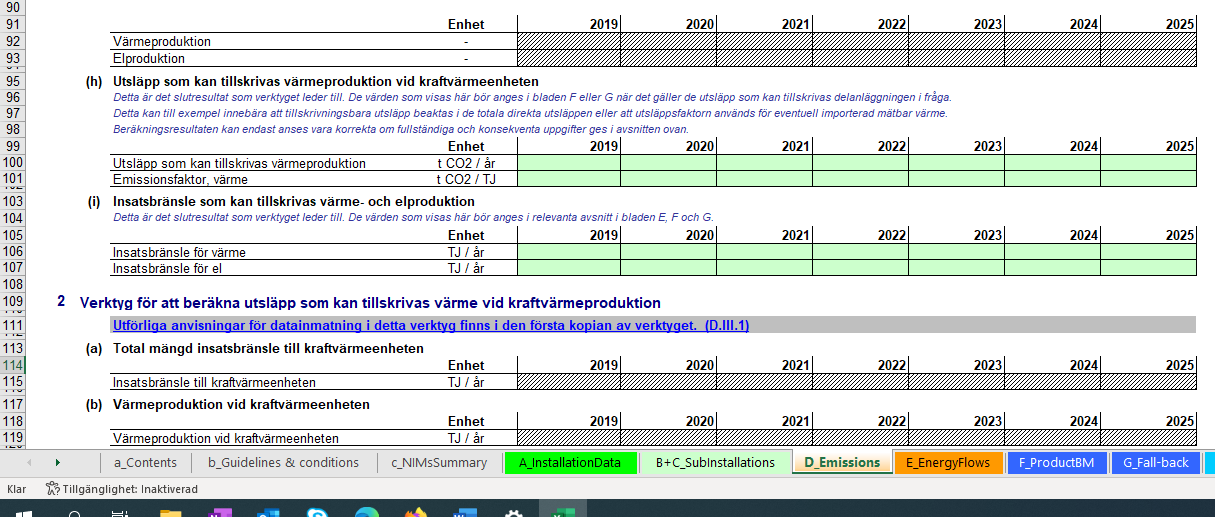 6
NATURVÅRDSVERKET | SWEDISH ENVIRONMENTAL PROTECTION AGENCY
Vi passar på att påminna om vår checklista som finns på webben. Gå igenom denna innan ni skickar in!


https://www.naturvardsverket.se/493824/contentassets/bb087890886a4c55851bb9095f27ac42/checklista-faq-v2.pdf
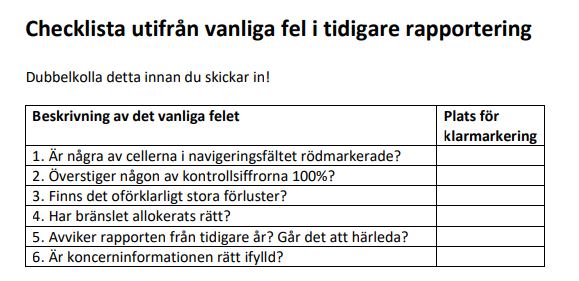 7
NATURVÅRDSVERKET | SWEDISH ENVIRONMENTAL PROTECTION AGENCY
Även vårt utbildningspaket på youtube (särskilt bra för nyanställda!)

https://www.youtube.com/playlist?list=PLgGFtRVUTORQolX0wLyDBcrj8PEnlEBPA
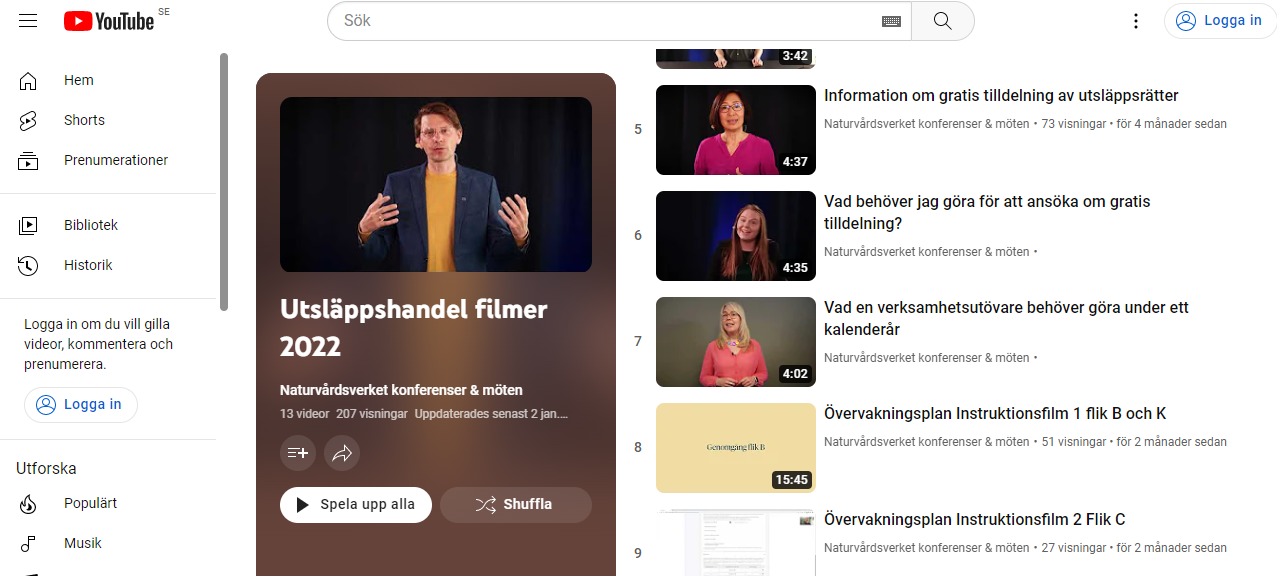 8
NATURVÅRDSVERKET | SWEDISH ENVIRONMENTAL PROTECTION AGENCY
Strul med IT? Konsultera vårt dok med de vanligaste frågorna!


https://www.naturvardsverket.se/491e0f/globalassets/vagledning/utslappshandel/vanliga-fragor-och-svar-utslappshandel.pdf
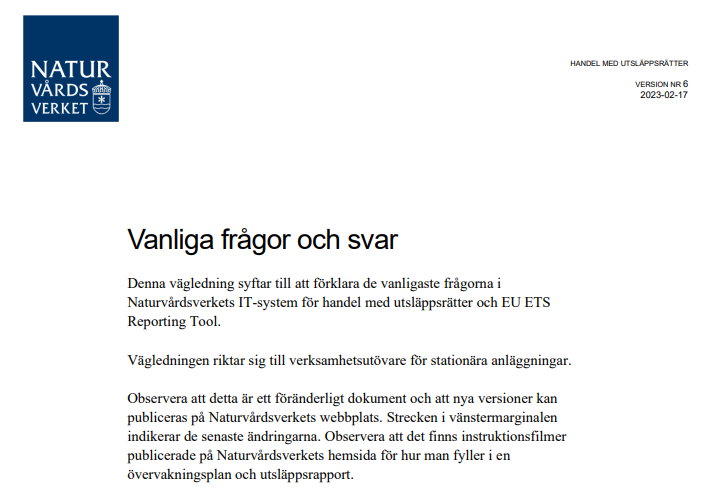 9
NATURVÅRDSVERKET | SWEDISH ENVIRONMENTAL PROTECTION AGENCY
Nu till era frågor